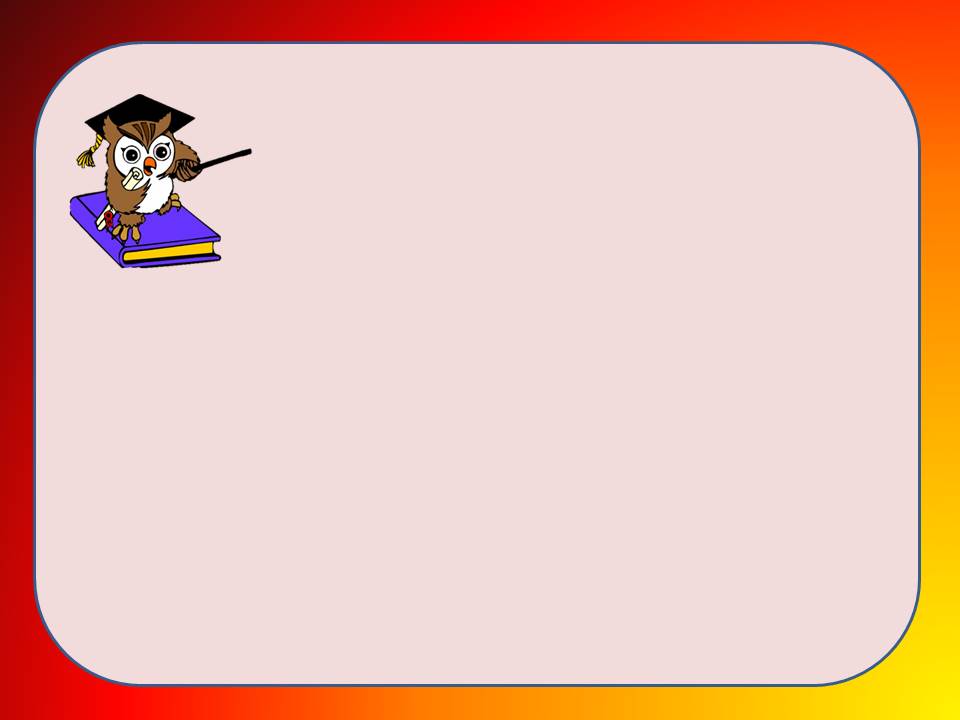 Интерактивный тест
   по математике
Табличное умножение и деление
3 класс
Автор: Пушкина Ольга Ивановна, учитель начальных классов
МОУ  Деяновской    ОШ   Пильнинского  района  Нижегородской    области
Введите фамилию и имя
Начать тестирование
8
10
Всего заданий
Время тестирования
мин.
[Speaker Notes: Версия от 08.10.2011 г. Последнюю версию конструктора смотрите на сайте «Тестирование в MS PowerPoint» http://www.rosinka.vrn.ru/pp/]
Как можно представить число 32 в виде произведения двух чисел?
1
2
3
4
4.9
7. 4
4. 8
4. 5
Далее
1
Задание
1 бал.
Какое  число  при делении на 7 даёт в частном 4?
1
2
3
4
24
36
28
35
Далее
2
Задание
1 бал.
Во сколько раз надо увеличить 9, чтобы получить 27?
1
2
3
4
2 раза
3 раза
4 раза
5 раз
Далее
3
Задание
1 бал.
Какое число надо  уменьшить  в 4 раза, чтобы получить 6?
1
2
3
4
20
10
24
25
Далее
4
Задание
1 бал.
Укажи значение  x, которое получится при решении уравнения   x:3=6
1
2
3
4
x=2
x=18
x=24
x=9
Далее
5
Задание
1 бал.
Укажи выражение, в котором первым надо выполнить вычитание.
1
2
3
4
32: (17-9) .7
45-6 .3: 9
27: 9 -6: 3
9: 3 – 6 :2
Далее
6
Задание
1 бал.
Какой знак надо поставить при сравнении выражений: 28: 4 и 24 :3?
1
2
3
4
<
>
=
+
Далее
7
Задание
1 бал.
Какие знаки арифметический действий надо записать по порядку слева направо, чтобы равенство 6○3 ○9=18 стало верным?
1
2
3
4
«.» и «:»
«:» и «:»
«:»  и «.»
«.» и «.»
Итоги
8
Задание
1 бал.
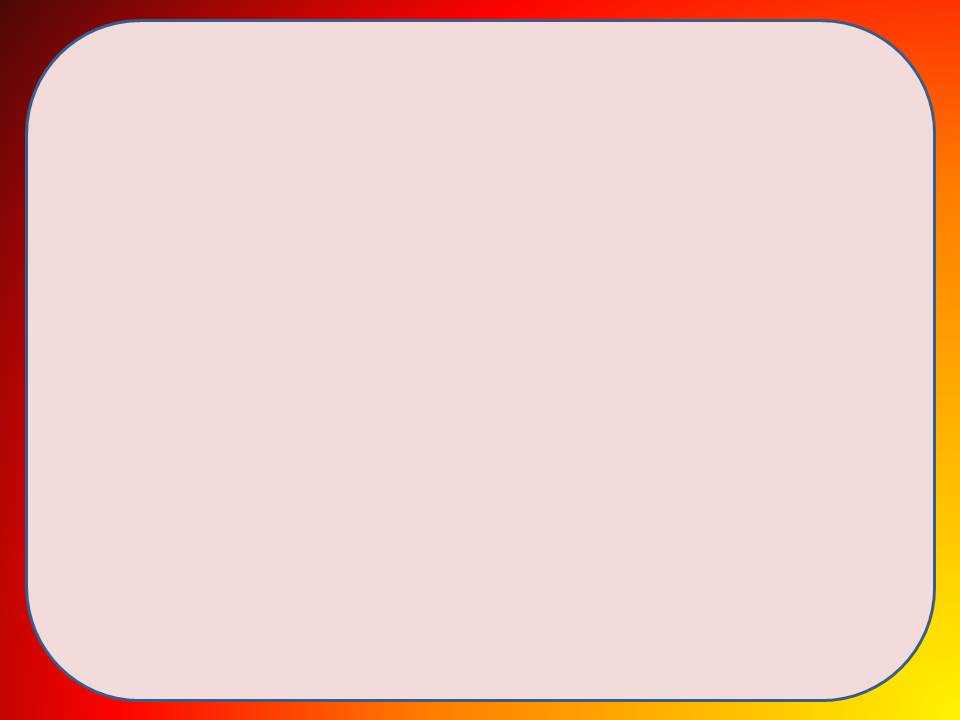 Результатытестирования
Подождите!
Идет обработка данных
Оценка
Правильных ответов
Набранных баллов
Ошибки в выборе ответов на задания:
Снова
Выход
Всего заданий
бал.
Затрачено времени
[Speaker Notes: В  конструкторе использована идея перемещения объектов в режиме просмотра демонстрации, предложенная Гансом Хофманом (Hans Werner Hofmann hw@lemitec.de)]